LOGO
FREE POWERPOINT
Lorem ipsum dolor sit amet, consectetuer adipiscing elit. Aenean commodo ligula eget dolor. Aenean massa. Cum sociis natoque penatibus et magnis dis parturient montes, nascetur ridiculus mus.
https://www.freeppt7.com
CONTENTS
ENTER TEXT TITLE
ENTER TEXT TITLE
ENTER TEXT TITLE
ENTER TEXT TITLE
MOMODA POWERPOINT
This text can be replaced with your own text. All phrases can be replaced with your own text
This text can be replaced with your own text. All phrases can be replaced with your own text
75%
75%
75%
New Design
New Design
New Design
197
197
197
197
ENTER TEXT TITLE
ENTER TEXT TITLE
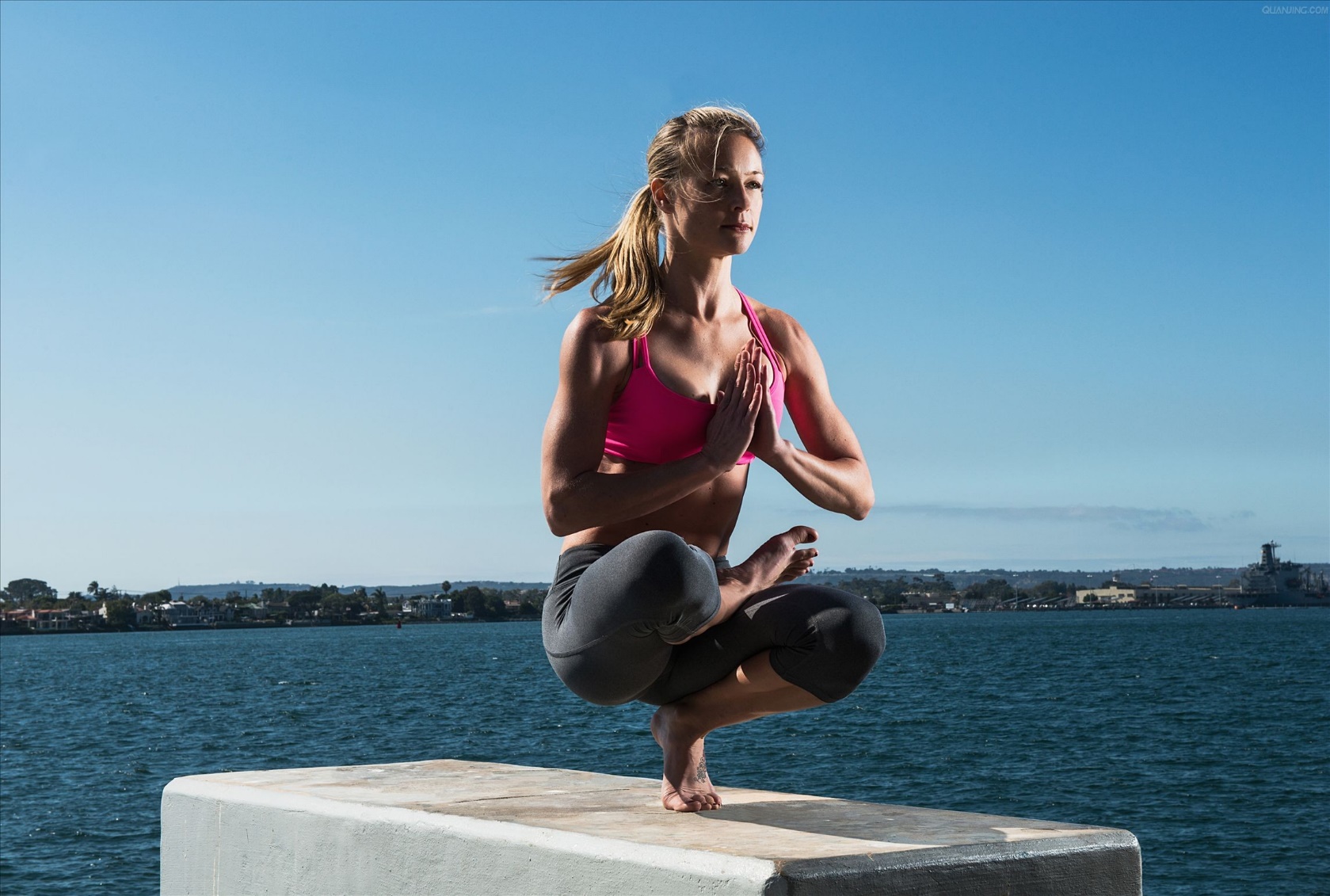 Lorem ipsum dolor sit amet, consectetuer adipiscing elit. Aenean commodo ligula eget dolor. Aenean massa. Cum sociis natoque penatibus et magnis dis parturient montes, nascetur ridiculus mus. Donec quam felis, ultricies nec, pellentesque eu, pretium quis, sem. Nulla consequat massa quis enim.
ENTER TEXT TITLE
Lorem ipsum dolor sit amet, consectetuer adipiscing elit. Aenean commodo ligula eget dolor. Aenean massa. Cum sociis natoque penatibus et magnis dis parturient montes, nascetur ridiculus mus. Donec quam felis, ultricies nec, pellentesque eu, pretium quis, sem. Nulla consequat massa quis enim.
ENTER TEXT TITLE
name
name
name
name
Zhang gui de
Zhang gui de
Zhang gui de
Zhang gui de
Lorem ipsum dolor sit amet, consectetuer adipiscing elit. Aenean commodo ligula eget dolor. Aenean massa. Cum sociis natoque penatibus et magnis dis parturient montes, nascetur ridiculus mus.
Lorem ipsum dolor sit amet, consectetuer adipiscing elit. Aenean commodo ligula eget dolor. Aenean massa. Cum sociis natoque penatibus et magnis dis parturient montes, nascetur ridiculus mus.
Lorem ipsum dolor sit amet, consectetuer adipiscing elit. Aenean commodo ligula eget dolor. Aenean massa. Cum sociis natoque penatibus et magnis dis parturient montes, nascetur ridiculus mus.
Lorem ipsum dolor sit amet, consectetuer adipiscing elit. Aenean commodo ligula eget dolor. Aenean massa. Cum sociis natoque penatibus et magnis dis parturient montes, nascetur ridiculus mus.
ENTER TEXT TITLE
name
name
Zhang gui de
Zhang gui de
Lorem ipsum dolor sit amet, consectetuer adipiscing elit. Aenean commodo ligula eget dolor. Aenean massa. Cum sociis natoque penatibus et magnis dis parturient montes, nascetur ridiculus mus.
Lorem ipsum dolor sit amet, consectetuer adipiscing elit. Aenean commodo ligula eget dolor. Aenean massa. Cum sociis natoque penatibus et magnis dis parturient montes, nascetur ridiculus mus.
name
name
Zhang gui de
Zhang gui de
Lorem ipsum dolor sit amet, consectetuer adipiscing elit. Aenean commodo ligula eget dolor. Aenean massa. Cum sociis natoque penatibus et magnis dis parturient montes, nascetur ridiculus mus.
Lorem ipsum dolor sit amet, consectetuer adipiscing elit. Aenean commodo ligula eget dolor. Aenean massa. Cum sociis natoque penatibus et magnis dis parturient montes, nascetur ridiculus mus.
ENTER TEXT TITLE
2020 – Fourth step
Lorem ipsum dolor sit amet, consectetur adipiscing elit. Ut id mauris risus, sit amet consectetur ipsum.
2019 – Third step
91%
Lorem ipsum dolor sit amet, consectetur adipiscing elit. Ut id mauris risus, sit amet consectetur ipsum.
80%
51%
2018 - Second step
Lorem ipsum dolor sit amet, consectetur adipiscing elit. Ut id mauris risus, sit amet consectetur ipsum.
28%
2017 - First step
Lorem ipsum dolor sit amet, consectetur adipiscing elit. Ut id mauris risus, sit amet consectetur ipsum.
ENTER TEXT TITLE
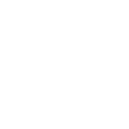 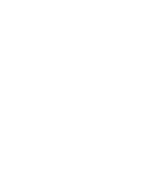 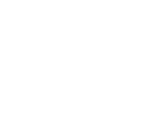 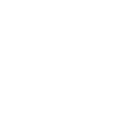 Client
Like
Clients
Money
Lorem ipsum dolor sit amet, consectetur adipiscing elit. Ut id mauris risus, sit amet consectetur ipsum.
Lorem ipsum dolor sit amet, consectetur adipiscing elit. Ut id mauris risus, sit amet consectetur ipsum.
Lorem ipsum dolor sit amet, consectetur adipiscing elit. Ut id mauris risus, sit amet consectetur ipsum.
Lorem ipsum dolor sit amet, consectetur adipiscing elit. Ut id mauris risus, sit amet consectetur ipsum.
ENTER TEXT TITLE
Lorem ipsum dolor sit amet, consectetur adipiscing elit. Proin a erat ut nibh aliquam anim entum et sed quam. Quisque
mollis augue nec enim Lorem ipsum lorem ipsum consectetur adipiscing el lorem ipsum dolor sit amet elit.
2020 Revenue projections
$6M GROSS
Lorem ipsum dolor sit amet, nibh et
consectetur lorem ipsum dolor sit
amet, nibh et consectetur

Lorem ipsum dolor sit amet, nibh et
consectetur lorem ipsum dolor sit
amet, nibh et consectetur Lorem
ENTER TEXT TITLE
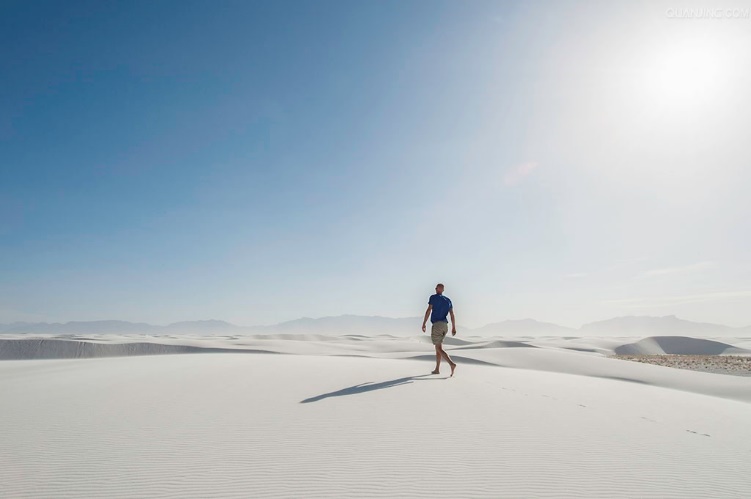 We are currently not planning on conquering the world.– Sergey Brin
Lorem ipsum dolor sit amet, consectetur adipiscing elit. Curabitur elementum posuere pretium. Quisque nibh dolor, dignissim ac dignissim ut, luctus ac urna. Aliquam aliquet non massa quis tincidunt. Mauris ullamcorper justo tristique dui posuere tincidunt. In nec lacus laoreet orci varius imperdiet sit amet in augue.
ENTER TEXT TITLE
Lorem ipsum dolor sit amet, consectetur adipiscing elit. Curabitur elementum posuere pretium. Quisque nibh dolor, dignissim ac dignissim ut, luctus ac urna. Aliquam aliquet non massa quis tincidunt. Mauris ullamcorper justo tristique dui posuere tincidunt. In nec lacus laoreet orci varius imperdiet sit amet in augue.
Lorem ipsum dolor sit amet, consectetur adipiscing elit. Curabitur elementum posuere pretium. Quisque nibh dolor, dignissim ac dignissim ut, luctus ac urna. Aliquam aliquet non massa quis tincidunt. Mauris ullamcorper justo tristique dui posuere tincidunt. In nec lacus laoreet orci varius imperdiet sit amet in augue.
Lorem ipsum dolor sit amet, consectetur adipiscing elit. Curabitur elementum posuere pretium. Quisque nibh dolor, dignissim ac dignissim ut, luctus ac urna. Aliquam aliquet non massa quis tincidunt. Mauris ullamcorper justo tristique dui posuere tincidunt. In nec lacus laoreet orci varius imperdiet sit amet in augue.
Lorem ipsum dolor sit amet, consectetur adipiscing elit. Curabitur elementum posuere pretium. Quisque nibh dolor, dignissim ac dignissim ut, luctus ac urna. Aliquam aliquet non massa quis tincidunt. Mauris ullamcorper justo tristique dui posuere tincidunt. In nec lacus laoreet orci varius imperdiet sit amet in augue.
48%
52%
ENTER TEXT TITLE
Lorem ipsum dolor sit amet, consectetur adipiscing elit. Curabitur elementum posuere pretium. Quisque nibh dolor, dignissim ac dignissim ut, luctus ac urna. Aliquam aliquet non massa quis tincidunt. Mauris ullamcorper justo tristique dui posuere tincidunt. In nec lacus laoreet orci varius imperdiet sit amet in augue.
TEXT TITLE
Lorem ipsum dolor sit amet, consectetur adipiscing elit. Curabitur elementum posuere pretium. Quisque nibh dolor, dignissim ac dignissim ut, luctus ac urna. Aliquam aliquet non massa quis tincidunt. Mauris ullamcorper justo tristique dui posuere tincidunt. In nec lacus laoreet orci varius imperdiet sit amet in augue.
TEXT TITLE
TEXT TITLE
TEXT TITLE
ENTER TEXT TITLE
Lorem ipsum dolor sit amet, consectetur adipisicing elit, sed do eiusmod tempor incididunt ut labore et dolore magna aliqua.
Ut enim ad minim veniam, quis nostrud exercitation ullamco laboris nisi ut aliquip ex ea commodo consequat. Duis aute irure dolor in reprehenderit in voluptate velit esse cillum dolore eu fugiat nulla pariatur. 
Excepteur sint occaecat cupidatat non proident, sunt in culpa qui officia deserunt mollit anim id est laborum.
48%
65%
Lorem ipsum dolor sit amet, consectetur adipisicing elit, sed do eiusmod tempor incididunt ut labore et dolore magna aliqua.
Ut enim ad minim veniam, quis nostrud exercitation ullamco laboris nisi ut aliquip ex ea commodo consequat. Duis aute irure dolor in reprehenderit in voluptate velit esse cillum dolore eu fugiat nulla pariatur. 
Excepteur sint occaecat cupidatat non proident, sunt in culpa qui officia deserunt mollit anim id est laborum.
27%
12%
ENTER TEXT TITLE
Lorem ipsum dolor sit amet, consectetur adipisicing elit, sed do eiusmod tempor incididunt ut labore et dolore magna aliqua.
Ut enim ad minim veniam, quis nostrud exercitation ullamco laboris nisi ut aliquip ex ea commodo consequat. Duis aute irure dolor in reprehenderit in voluptate velit esse cillum dolore eu fugiat nulla pariatur. 
Excepteur sint occaecat cupidatat non proident, sunt in culpa qui officia deserunt mollit anim id est laborum.
Lorem
Lorem
Lorem
Lorem ipsum dolor sit amet, consectetur adipisicing elit, sed do eiusmod tempor incididunt ut labore et dolore magna aliqua.
Ut enim ad minim veniam, quis nostrud exercitation ullamco laboris nisi ut aliquip ex ea commodo consequat. Duis aute irure dolor in reprehenderit in voluptate velit esse cillum dolore eu fugiat nulla pariatur. 
Excepteur sint occaecat cupidatat non proident, sunt in culpa qui officia deserunt mollit anim id est laborum.
Lorem
Lorem
ENTER TEXT TITLE
63%
Lorem ipsum dolor sit amet, consectetur adipisicing elit, sed do eiusmod tempor incididunt ut labore et dolore magna aliqua.
Ut enim ad minim veniam, quis nostrud exercitation ullamco laboris nisi ut aliquip ex ea commodo consequat. Duis aute irure dolor in reprehenderit in voluptate velit esse cillum dolore eu fugiat nulla pariatur. 
Excepteur sint occaecat cupidatat non proident, sunt in culpa qui officia deserunt mollit anim id est laborum.
ENTER TEXT TITLE
Advanced Tech
Lorem ipsum dolor sit amet, consectetur adipiscing elit. Quisque ultrices venenatis ultrices. Duis et lectus sapien. Etiam tempor sodales gravida.
Our Solutions
Lorem ipsum dolor sit amet, consectetur adipiscing elit. Quisque ultrices venenatis ultrices. Duis et lectus sapien. Etiam tempor sodales gravida.
24/7 Availabilty
Lorem ipsum dolor sit amet, consectetur adipiscing elit. Quisque ultrices venenatis ultrices.
ENTER TEXT TITLE
Female.
Skills
Photoshop
Adobe muse
Coding
Indesign
Male.
Skills
Photoshop
Adobe muse
Coding
Indesign
ENTER TEXT TITLE
Lorem ipsum dolor sit

Lorem ipsum dolor sit
Lorem ipsum dolor sit

Lorem ipsum dolor sit
Lorem ipsum dolor sit amet, consectetur adipiscing elit.
Lorem ipsum dolor sit amet, consectetur adipiscing elit.
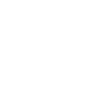 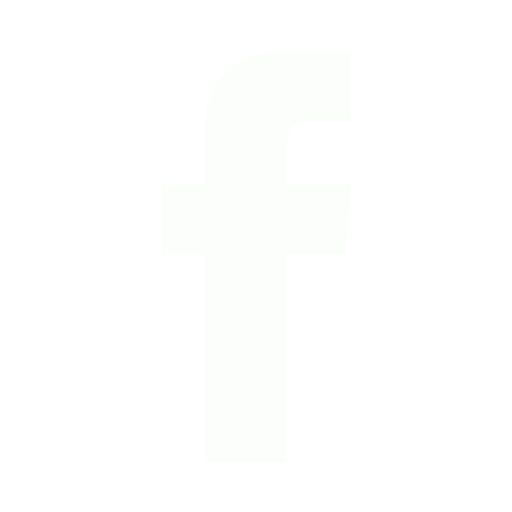 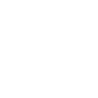 Lorem ipsum dolor sit amet, consectetur adipiscing elit.
THANK YOU
https://www.freeppt7.com